Fakta om NAF
Nordens største forbruker- og interesseorganisasjon
Stiftet 21. mai 1924
Politisk nøytral
Økonomisk uavhengig
Over 505 000 personlige medlemmer, 25 prosent av alle personbileiere er medlem
Konsernomsetning 2015: ca. 850 millioner
Ca 360 årsverk
NAFs formålsparagraf
NAF er en uavhengig, medlemsstyrt forbruker- og interesseorganisasjon som ivaretar medlemmets behov som trafikant

NAF skal hjelpe medlemmene gjennom å tilby et attraktivt felleskap og gunstige fordeler

NAF skal kjempe for medlemmene gjennom markant samfunnspåvirkning for å sikre trygg, effektiv og miljøvennlig samferdsel
NAF – TRAFIKANTENES FØRSTEVALG
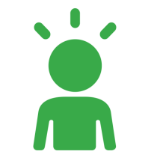 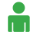 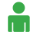 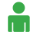 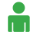 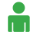 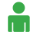 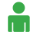 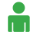 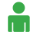 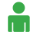 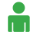 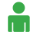 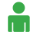 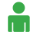 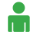 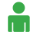 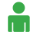 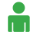 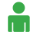 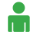 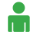 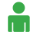 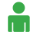 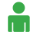 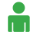 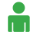 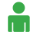 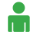 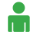 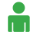 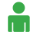 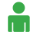 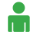 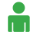 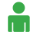 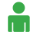 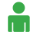 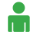 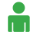 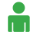 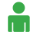 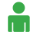 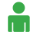 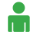 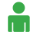 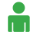 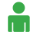 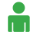 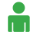 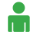 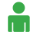 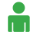 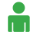 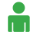 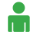 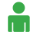 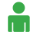 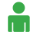 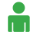 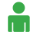 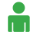 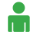 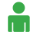 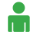 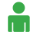 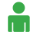 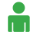 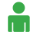 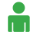 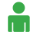 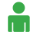 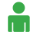 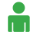 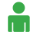 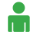 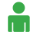 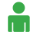 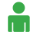 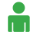 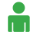 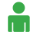 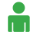 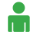 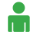 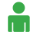 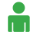 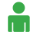 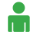 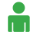 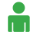 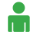 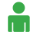 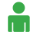 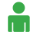 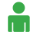 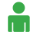 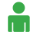 HJELPER
FORKJEMPER
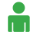 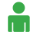 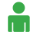 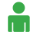 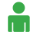 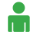 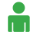 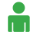 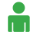 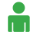 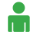 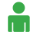 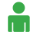 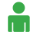 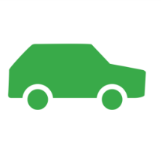 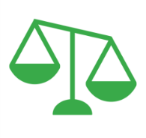 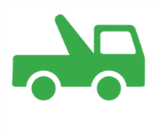 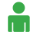 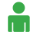 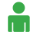 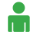 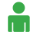 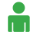 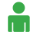 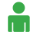 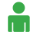 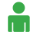 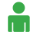 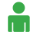 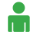 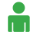 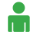 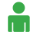 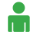 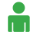 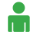 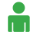 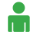 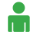 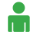 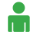 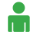 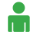 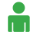 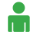 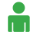 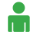 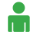 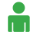 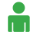 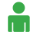 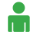 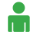 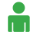 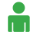 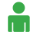 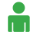 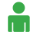 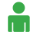 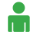 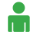 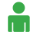 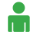 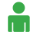 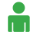 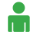 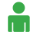 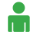 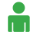 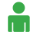 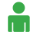 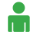 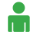 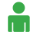 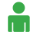 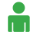 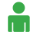 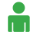 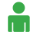 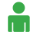 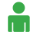 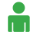 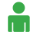 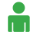 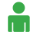 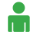 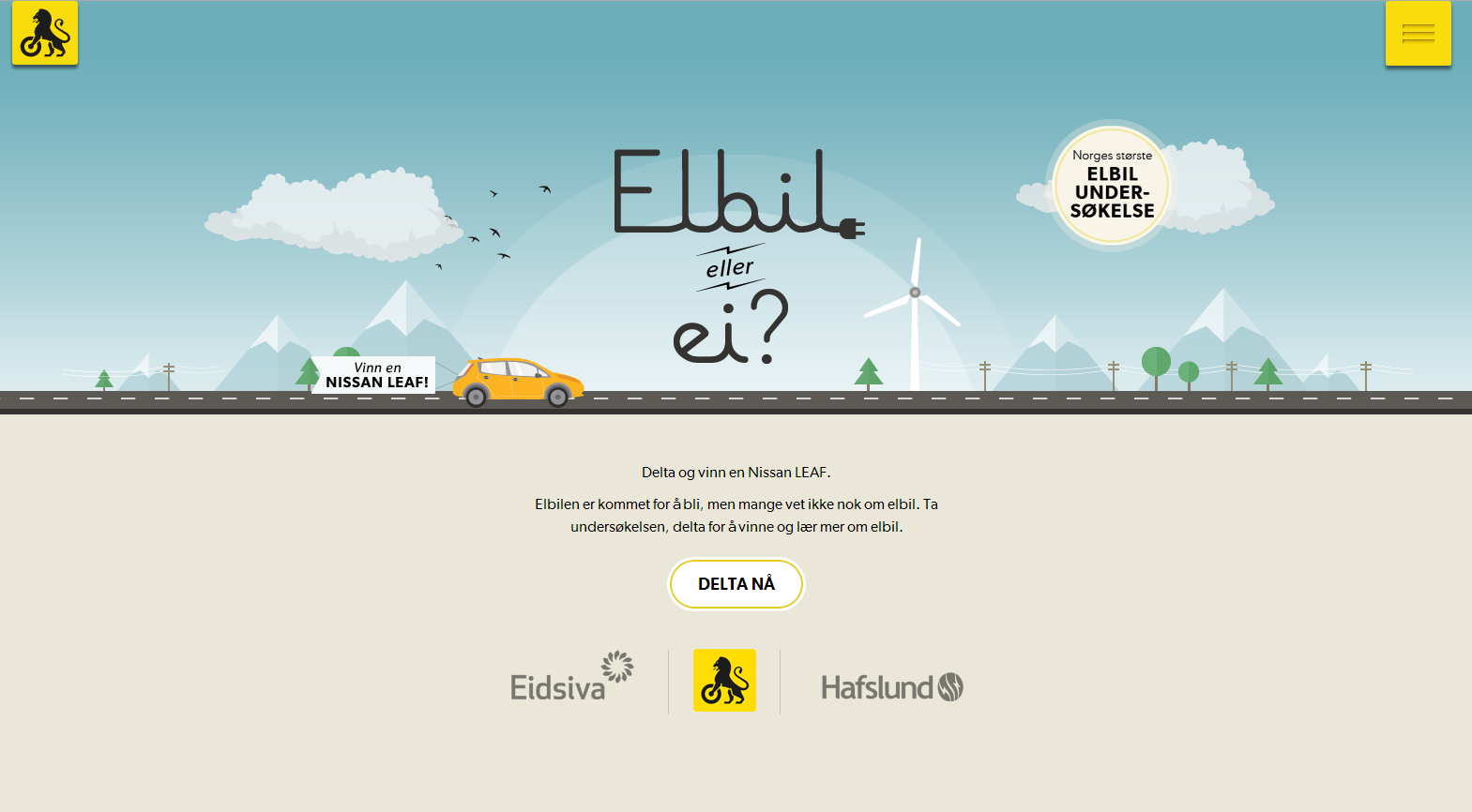 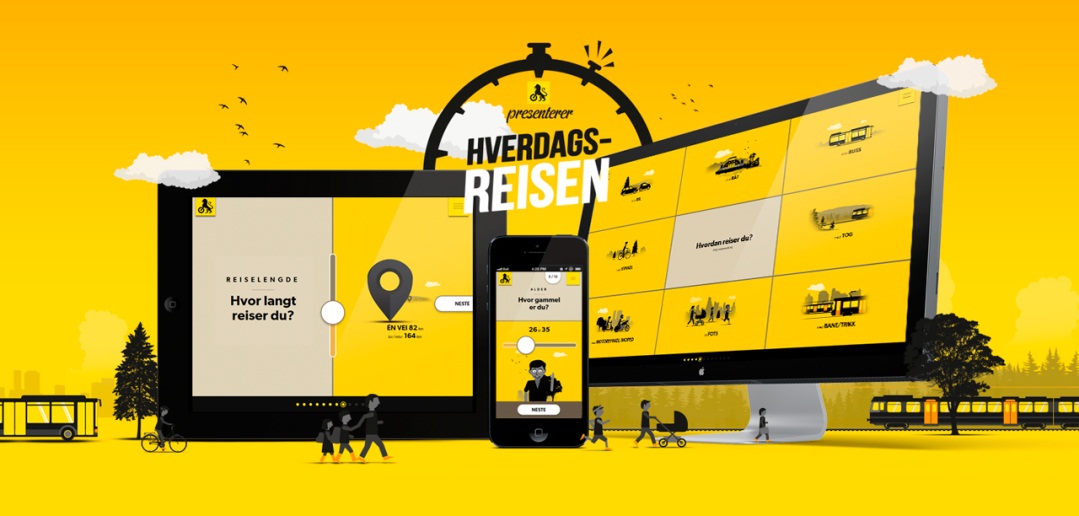 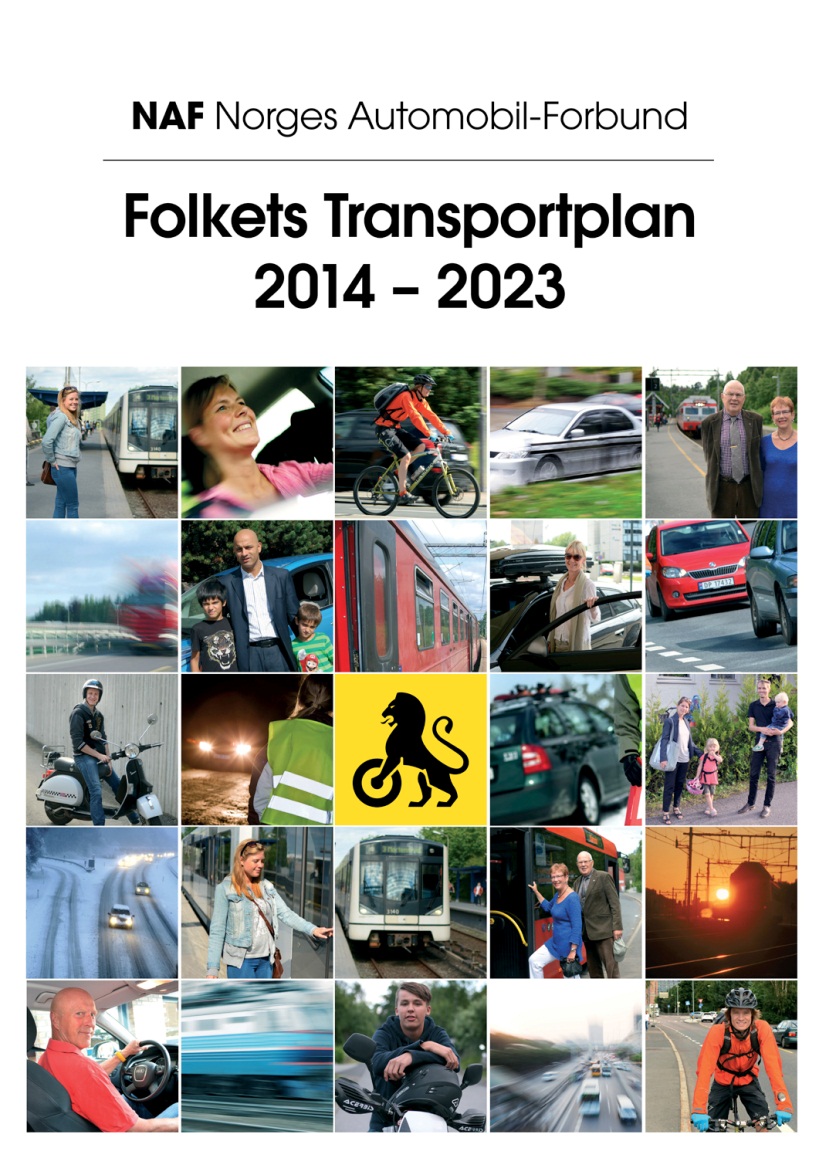 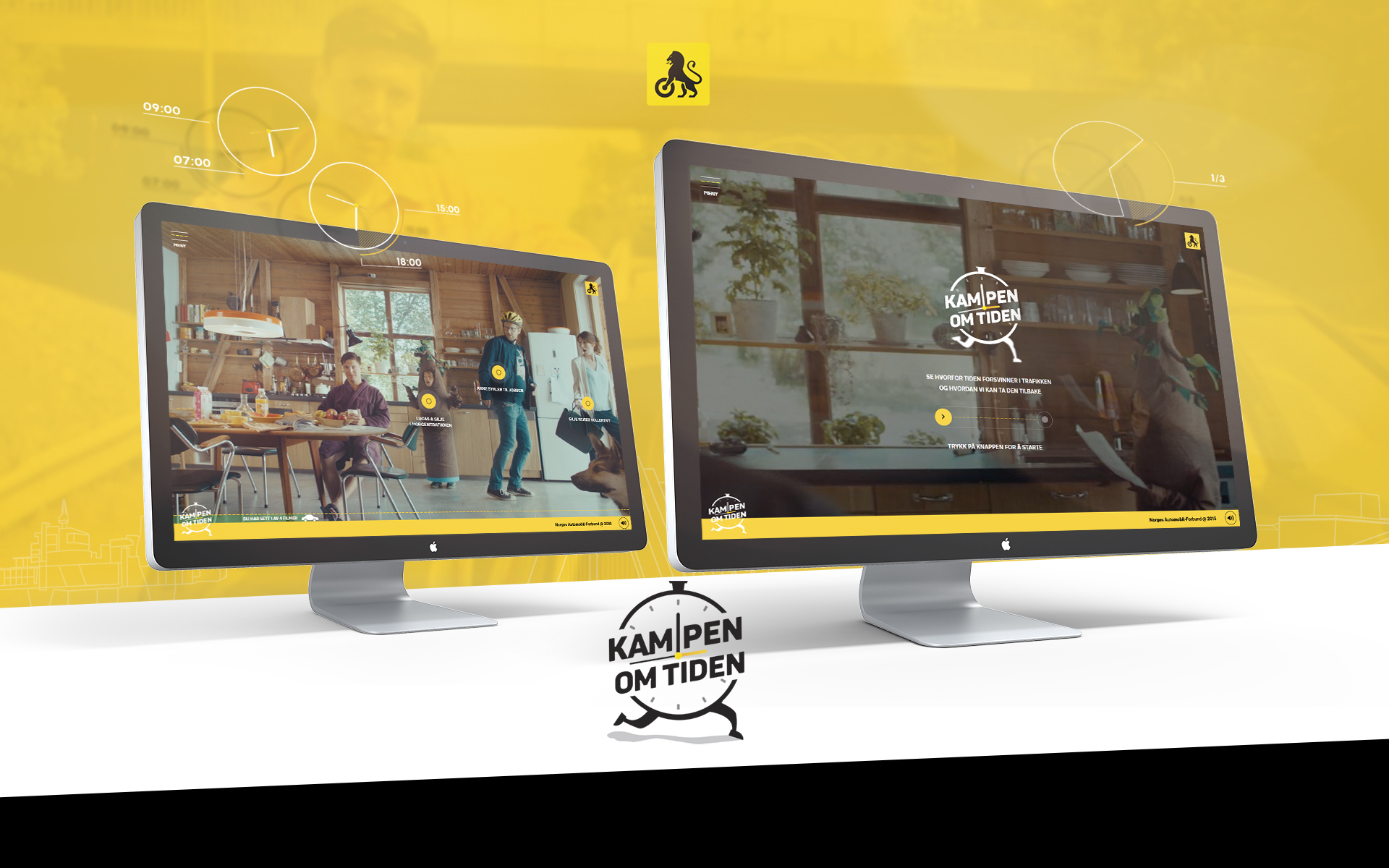 www.kampenomtiden.no
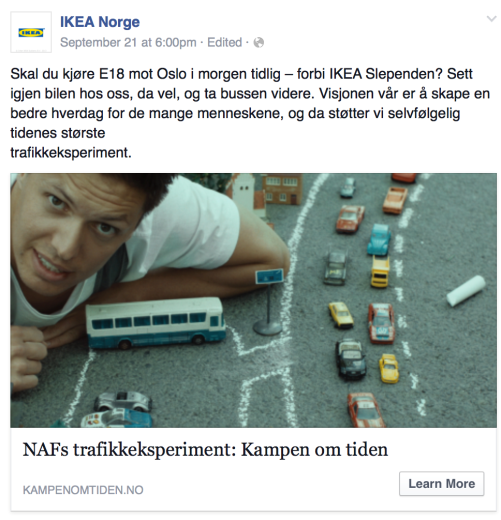 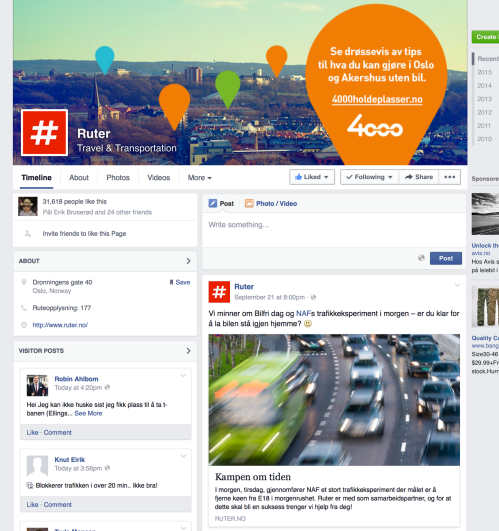 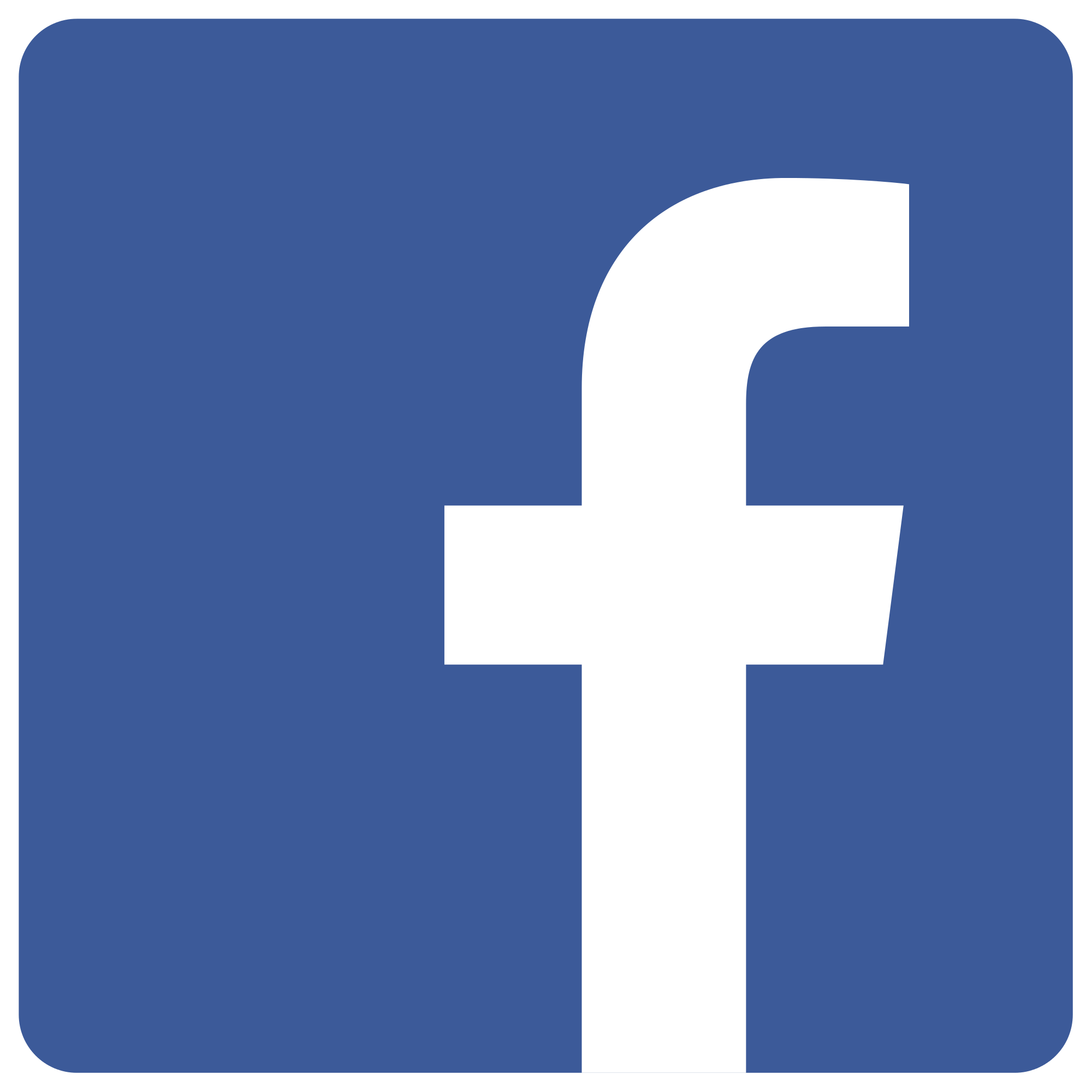 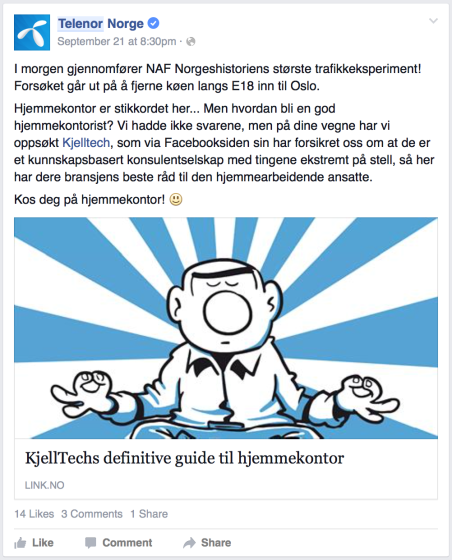 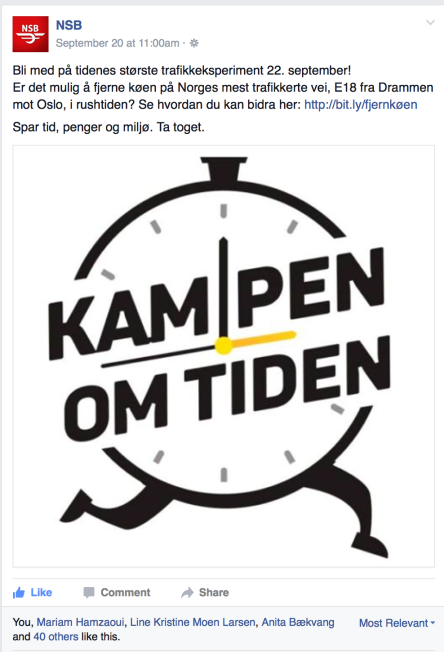 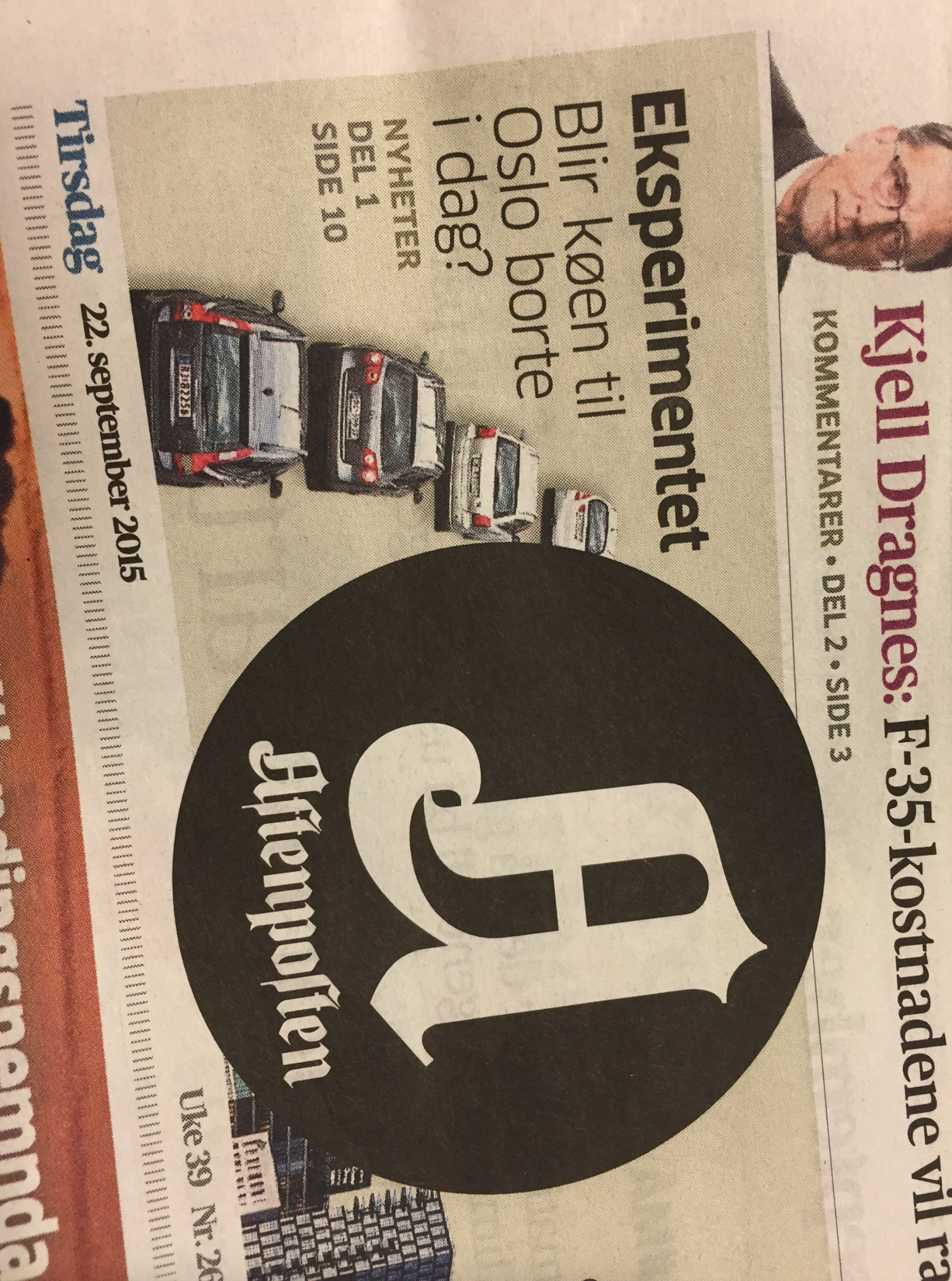 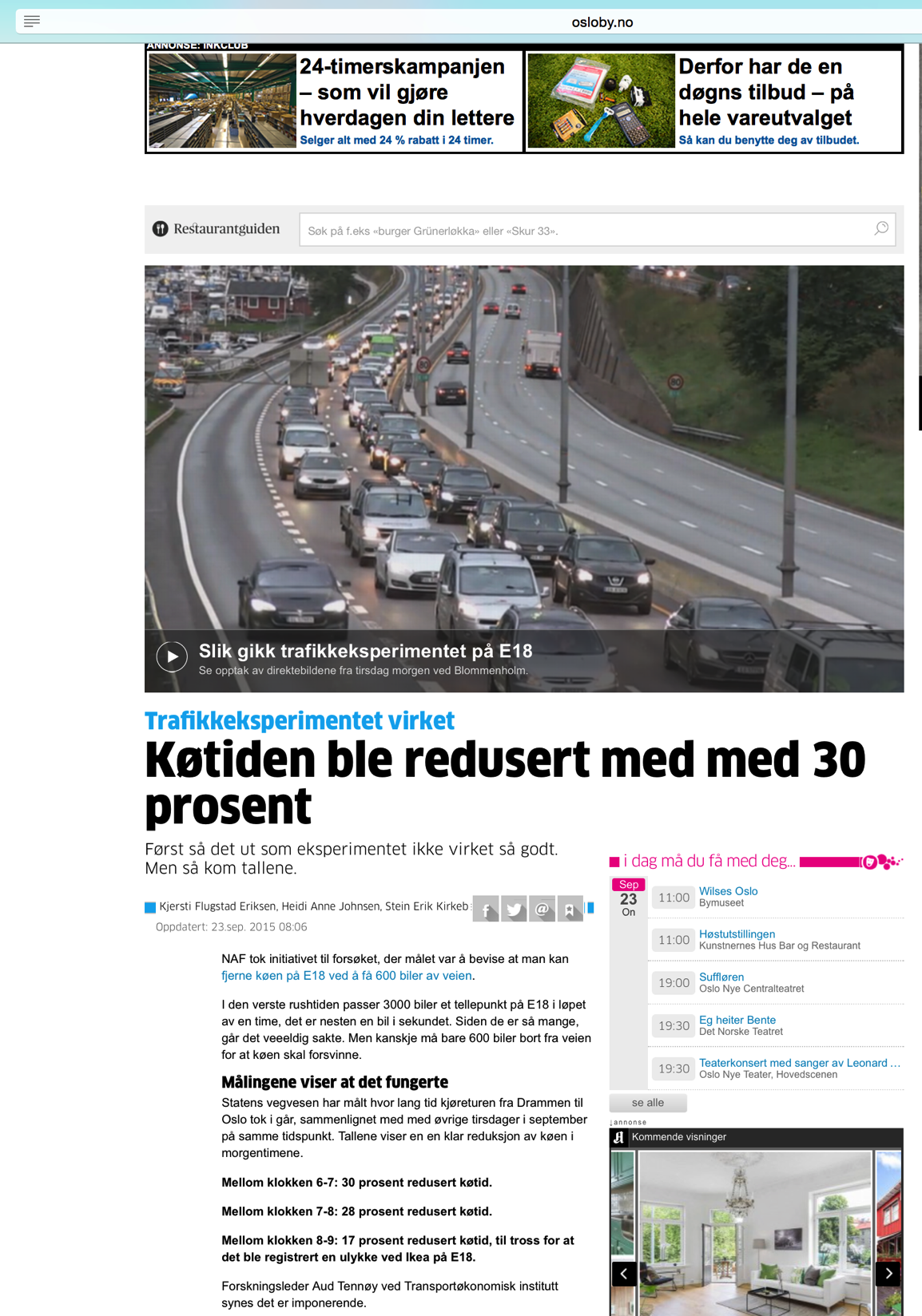 Norsk Trafikantbarometer
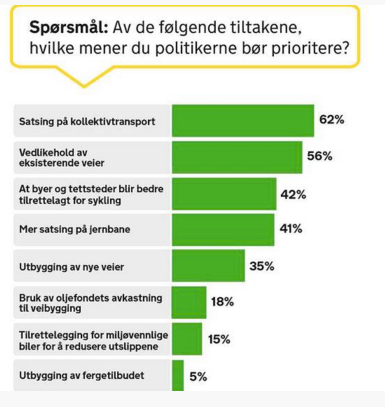 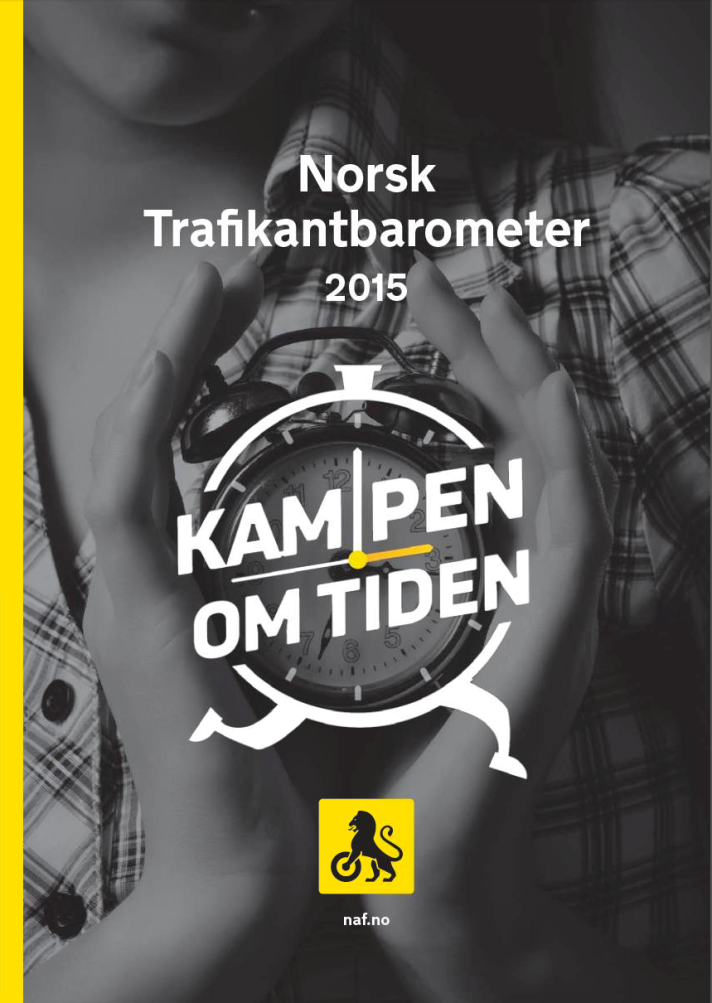 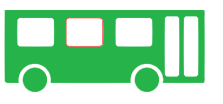 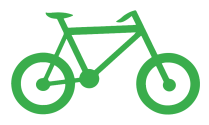 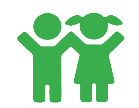